Retreat Report and Analysis
December 2015 – January 2016
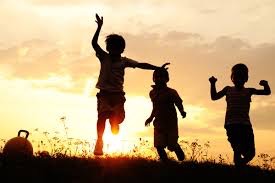 Friends of Salmon Bay – Community Survey
To understand where the interests are of the full community.
To increase the engagement and involvement of the community, particularly new parents.
To receive feedback so FOSB can be more efficient and effective in our planning.  
To best support the staff, as needed.
Goals for FOSB Survey
Community is engaged: over 270 replies with much gratitude for being asked. (Representative sample)
People are generally satisfied; more people are satisfied than not.
Vast range of priorities and interests.
6th Grade parents are the most likely to supply responses and want different types of support.
A good deal of people are generally not able or interested in changing their level of FOSB involvement right now.
Summary
90% of respondents were parents.
10% were educators.
2% were alumni, extended family members, and one student.
(Some parents are also Salmon Bay educators.)
Demographics
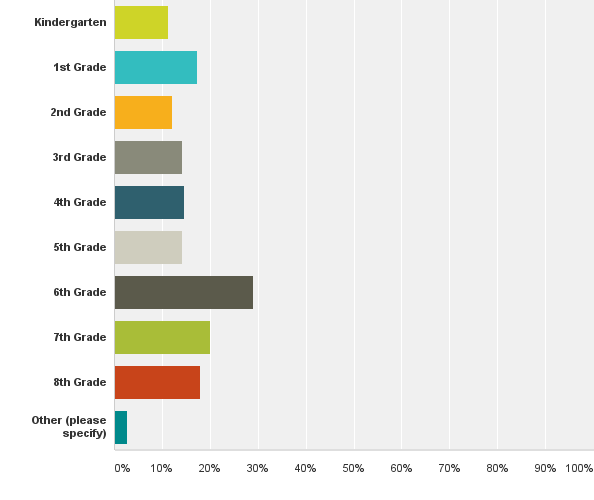 Demographics
FOSB EVENTS 

Attended 5 +events            22%
Attended 3-4 events           24%
Attended 1-2 events      	    30%
No FOSB events 	    17%
Other/Comment 	     6%

Other: Many responses were to clarify how their involvement has evolved over time.
FOSB MEETINGS

Attend all FOSB meetings      5%
Attended  6-8 meetings         5%
Attended 3-5 meetings 	        6%
Attend one or two a year     28%
Never attended meeting      44% 
Other/Comment 	      11%

Other:  Most referenced prior involvement in years past.
FOSB Involvement Levels
[Speaker Notes: Inverse relationship.  We’re getting them in the building after hours.  AND 72% of the peeps filling this out barely or never have attended a FOSB mtg.]
Comments:  Issues with previous process paralysis, old interpersonal differences, difficulty returning to school after hours, wanting to get more involved down the road.
Barriers to FOSB Involvement
Factors to Increase Involvement
Where would like FOSB to focus?
[Speaker Notes: Discussion on the difference of focus of FOSB and what peeps want to learn.]
What do you want to learn through FOSB?
[Speaker Notes: Why are these answers different?]
Strong, Committed Teachers
Solid, Welcoming Community 
Friday Sing, WEP, Frequent PE
Volunteer Coordinators
Parent Involvement
New Administration
Communication is good/improving.
Social-emotional Focus
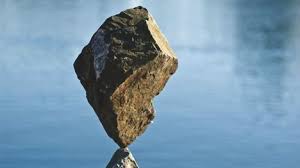 What is working?
Exclusion of parents who work or do not have flexible schedules.
Not enough parent socialization
Inadequate digital communique
 Need for more volunteers
22% of parents say there is nothing they’d change about  their experience at Salmon Bay (Short Answer)
ISSUES - FOSB
Parent Sports Team or League *
Summer Book Club or Reading, especially for Middle Schoolers
FOSB logo on all sponsored events
More after-school events or programs, especially  for Middle Schoolers *
More 6th Grade parent support, orientation, & socialization (MS Parent-only groups)*
Blogs, bulletin boards, online platforms for people who cannot attend meetings.**
Ideas – FOSB – Part 1
Name tags at every meeting
FOSB Liaisons for each grade or replicate Reading Buddies for FOSB 
FOSB Orientation* (How to Get Involved night) 
Promote FOSB’s site (there’s A LOT on there…)
Monthly podcasts on various topics
Ideas – FOSB – Part 2
Should we do something about it?	
Why will we do something about it?
What will we do about it?

Let’s make a plan then!
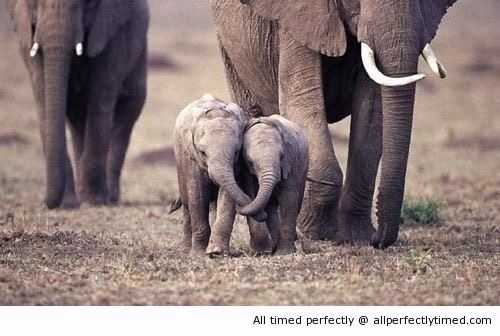 Suggested Framework
TOPIC 1:  FOSB Involvement
TOPIC 2:  FOSB Focus
TOPIC 3:  FOSB Meeting Topics
Each group will:
Process the information on their topic. Record 2-3 observations, concerns, additional questions, etc…
Decide if there’s something to within your topic and why.
Suggest several strategies
Next Steps
Implementation
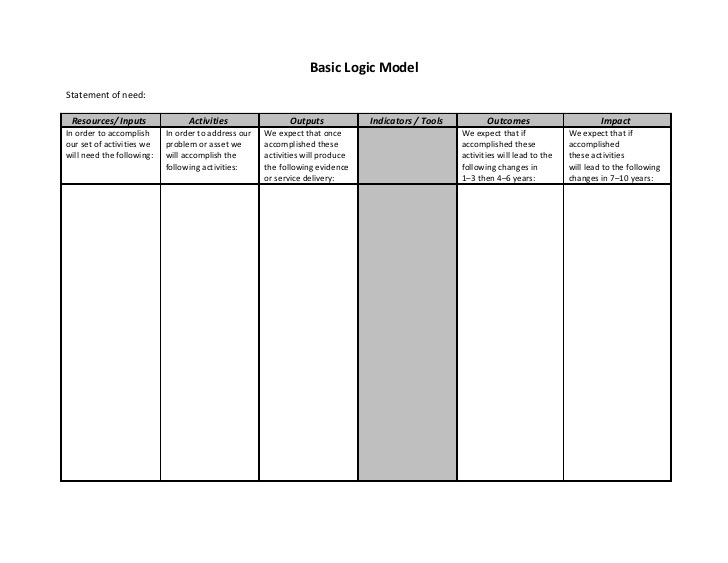 Remember to indicate where new funds or significant increase in funds would be needed to accomplish this task.